Mathematical
vocabulary
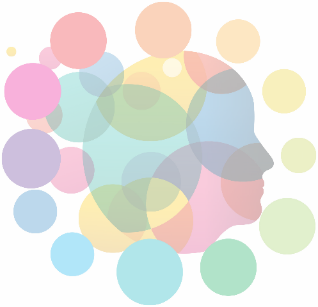 (c) Focus Education (UK) Ltd
2
Mathematical vocabulary
As we know, it is often the vocabulary of mathematics that trips children up when problem solving. The only way to address this is to ensure a consistent approach to reinforcing the use of key vocabulary throughout all units of work and through using and applying challenges. 

Vocabulary needs to be:
explicitly taught; 
reinforced through children being expected to use it in their answers; and
reinforced through challenges & problems. 

The charts on the following pages outline the key vocabulary for each year group, with the bold words/terms being those that should be specifically taught and used. The charts are cumulative, in other words teachers need to revisit and require children to use vocabulary which should have been learned in earlier year groups.
(c) Focus Education (UK) Ltd
3
(c) Focus Education (UK) Ltd
4
(c) Focus Education (UK) Ltd
5
(c) Focus Education (UK) Ltd
6
(c) Focus Education (UK) Ltd
7
(c) Focus Education (UK) Ltd
8
(c) Focus Education (UK) Ltd
9
(c) Focus Education (UK) Ltd
10
(c) Focus Education (UK) Ltd
11
(c) Focus Education (UK) Ltd
12
(c) Focus Education (UK) Ltd
13
(c) Focus Education (UK) Ltd
14
(c) Focus Education (UK) Ltd
15
(c) Focus Education (UK) Ltd
16